GRE TEST prepAnalytical Writing
Beth Bowman, Ph.D.
VSSA GRE prep course
ETS comments
Skills Assessed on the Analytical Writing Measure
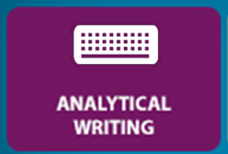 Integrates the assessment of critical thinking and                       analytical writing
Assesses ability to 
Articulate and support complex ideas
Construct and evaluate arguments
Sustain a focused and coherent discussion
Does not assess specific content knowledge
3
How Essay Responses Are Evaluated
Trained GRE® readers evaluate each response for its overall quality based on how well the test taker:
Responds to the specific task instructions 
Considers the complexities of the issue or identifies and analyzes important features of the argument 
Organizes, develops and expresses his/her ideas 
Supports his/her ideas with relevant reasons and/or examples 
Controls the elements of standard written English
4
Selected Score Level Descriptions
5.5 and 6 — Sustains insightful, in-depth analyses of complex ideas; develops and supports main points with logically compelling reasons and/or highly persuasive examples; is well focused and well organized; skillfully uses sentence variety and precise vocabulary to convey meaning effectively; demonstrates superior facility with sentence structure and language usage but may have minor errors that do not interfere with meaning.

3.5 and 4 — Provides competent analysis of complex ideas; develops and supports main points with relevant reasons and/or examples; is adequately organized; conveys meaning with reasonable clarity; demonstrates satisfactory control of sentence structure and language usage but may have some errors that affect clarity. 

1.5 and 2 — Displays serious weaknesses in analytical writing. The writing is seriously flawed in at least one of the following ways: serious lack of analysis or development; lack of organization; serious and frequent problems in sentence structure or language usage, with errors that obscure meaning.
5
Directions for Analyze an Issue Task Variants
Candidates may be asked to focus their analysis of the given issue in a number of different ways:
Write a response in which you discuss the extent to which you agree or disagree with the statement and explain your reasoning for the position you take. In developing and supporting your position, you should consider ways in which the statement might or might not hold true and explain how these considerations shape your position. 
Write a response in which you discuss the extent to which you agree or disagree with the recommendation and explain your reasoning for the position you take. In developing and supporting your position, describe specific circumstances in which adopting the recommendation would or would not be advantageous and explain how these examples shape your position.
6
Directions for Analyze an Issue Task Variants (continued)
Write a response in which you discuss the extent to which you agree or disagree with the claim and the reason on which that claim is based. 
Write a response in which you discuss your views on the policy and explain your reasoning for the position you take. In developing and supporting your position, you should consider the possible consequences of implementing the policy and explain how these consequences shape your position. 
Write a response in which you discuss which view more closely aligns with your own position and explain your reasoning for the position you take. In developing and supporting your position, you should address both of the views presented. 
Write a response in which you discuss the extent to which you agree or disagree with the claim. In developing and supporting your position, be sure to address the most compelling reasons and/or examples that could be used to challenge your position.
7
Analyze an Issue Task
“As people rely more and more on technology to solve problems, the ability of humans to think for themselves will surely deteriorate.”

Discuss the extent to which you agree or disagree with the statement above and explain your reasoning for the position you take. In developing and supporting your position, you should consider ways in which the statement might or might not hold true and explain how those considerations shape your position.
8
Strategies for Analyze an Issue Tasks
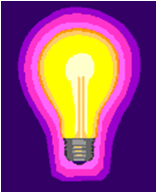 Questions to consider when approaching the Issue task:
What precisely is the central issue?
What precisely are the instructions asking me to do?
Do I agree with all or with any part of the claim?  Why or why not?
Do I agree with the claim only under certain circumstances? What are those circumstances?
Does the claim make certain assumptions? If so, are they reasonable?
Do I need to explain how I interpret certain terms or concepts used in the claim?
If I take a certain position on the issue, what reasons support                my position?
9
Strategies for Analyze an Issue Tasks (continued)
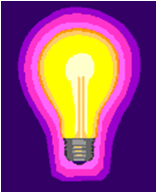 Questions to consider when approaching the Issue task                   (continued):
What examples — either real or hypothetical — could I use to illustrate those reasons and advance my point of view?  Which examples are most compelling?
What reasons might someone use to refute or undermine my position?
How should I acknowledge or defend against those views in my essay?
10
General Reminders About the Analyze an Issue Task
Candidates must respond to the assigned issue using the specific task directions.
Candidates should feel free to accept, reject or qualify the claim. 
There is no “right answer.”
Candidates must make it clear how their reasons and/or examples support their position on the issue.
11
My tips
Brainstorming about Issue essay
Think (5-7 min)
Key terms: any need clarifying? Different interpretations?
Opposite side? What is the converse? Consider this too!
Examples/Arguments for both sides
When done, read prompt again to be sure you’re addressing it
You don’t have to be black and white!!
Organize (2 min)
Which side do your examples align with? Focus on this even if you favor the other side
Write your thesis
Break down paragraphs: more later
When done, read prompt again to be sure you’re addressing it
Write (20 min)
We aren’t going to do this today
Unfortunately, length does matter
Depth not breadth but don’t be wordy
Don’t waste time looking for the perfect word
When done, read prompt again to be sure you’re addressing it
Talk clearly about topic!!! (or get a 0); Graded in 1-2 minutes
Clarity is key…we don’t need flowery language
Brainstorming practice
See examples on handout

https://www.ets.org/gre/revised_general/prepare/analytical_writing/issue/pool
Organizing/Writing
Organize/Write (do your own thing if you don’t like this format)
Paragraph 1: Introduction
Establish topic of paper
Rhetorical question
Famous quote
Anecdote
Fact(ish)/Statistic
Definition
Preview both sides
But, despite, while, although
Present a clear thesis
BE CLEAR!!! Not flowery!
It doesn’t have to be profound
“I believe … because …”
Organizing/Writing
Organize/Write
Paragraph 2-4: Examples
Transition/topic sentence—restate thesis
One example where … is 
Blah blah is certainly an example of …
Paragraph 3: Like blah, blah also blah
Example (and some details about it)
Explain how example supports thesis, not just info about example
Make sure you address the prompt here!!
Compare/contrast to show how it specifically supports
Maybe your last could be a counter point that demonstrates a weakness of your argument that you make a strength
But be sure to explain how it supports your thesis!
Organizing/Writing
Organize/Write
Paragraph 5: Conclusion
Alert, essay is ending
“In conclusion”, “as can be seen”, “clearly”, “the examples above show”. Again, don’t be fancy or innovative here…just clear
Summarize
Maybe discuss your examples as evidence against contrary argument
To strengthen: take your argument one step further. 
Since I believe blah, then blah
Proofreading
Proofreading: note the following
Streamline wordiness (no run-ons)
Eliminate redundancy
Don’t self-reference
Active voice (first person is okay! But be consistent), not passive
Be specific, not vague
Vary sentence structure
Avoid slang
Use proper grammar
Subject/verb agreement
No sentence fragments
(If you struggle with this, let me know and I can give you some good practice material; note, a few mistakes wont hurt your score)
http://www.hemingwayapp.com/
Example essays and commentary
https://www.ets.org/gre/revised_general/prepare/analytical_writing/issue/sample_responses
http://magoosh.com/gre/2013/student-issue-essay-analysis-part-ix/

http://magoosh.com/gre/2013/gre-essay-topics/